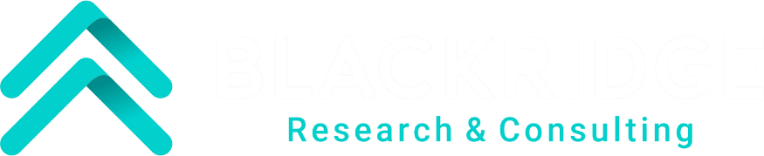 Market Research Report
Sweden Solar Power Market
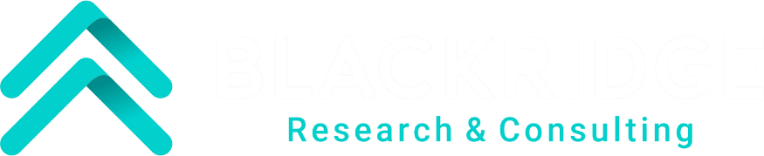 Market Research Report
Global Offshore Support Vessel Services Market